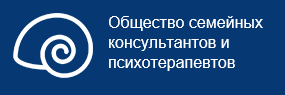 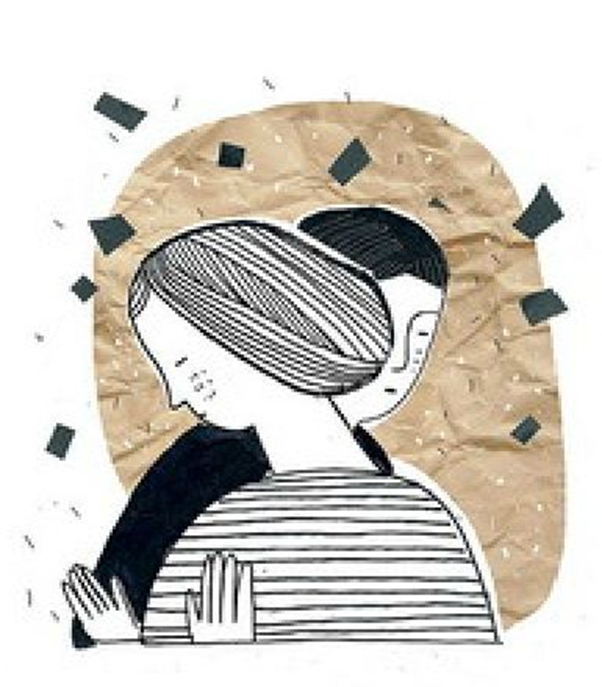 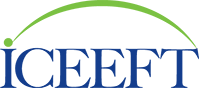 РАБОТА С РАНОЙ ПРИВЯЗАННОСТИ В СУПРУЖЕСКОЙ ТЕРАПИИ
Татьяна Рыцарева
Конференция «Семья в зеркале психотерапии» в рамках Международного конгресса «Вызовы эпохи — психотерапевтическая помощь человеку, группе, обществу. 
Семья в зеркале психотерапии» 13-16 октября 2016 г. Москва
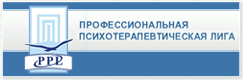 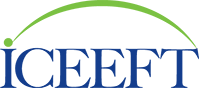 Определение раны привязанности
Раны привязанности являются особым инцидентом, который подразумевает под собой отказ в помощи или предательство в момент острой необходимости [Johnson, Makinen &Millikin,2001, Johnson, 2004].
Определяются как «преступление против человеческих уз» [Herman, 1992] и выражаются в том, что человек оказывается брошенным или преданным в критический момент нужды.
Это ключевое событие переопределяет с этого момента отношения как небезопасные и ненадежные.
Усиливают потребность в защищающей привязанности, одновременно разрушая способность верить в нее [С.Джонсон, 2002].
Татьяна Рыцарева
Конференция «Семья в зеркале психотерапии» в рамках Международного конгресса
«Вызовы эпохи — психотерапевтическая помощь человеку, группе, обществу. Семья в зеркале психотерапии» 13-16 октября 2016 г. Москва
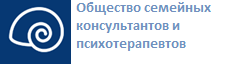 Рана привязанности/Травма вне отношений/Негативный цикл взаимодействия
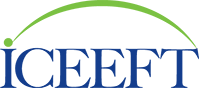 Необходимо различить »медленную эрозию и внезапный разрыв» (Lorrie Brubacher).
Определите специфическое событие раны привязанности
Оцените общий уровень доверия в отношениях
Неудача с реагированием на болезненное событие – ключевой момент, который переопределяет отношения как небезопасные и ненадежные.
Определите, не является ли недоверие и враждебность между партнерами частью негативного цикла взаимодействия партнеров
Цикл – это повторяющаяся схема негативных поступков, чувств и мыслей, которые вызывает напряжение в отношениях. (Он реагирует на ваше поведение, вы на его, и так по кругу, снова и снова).
Двухшаговый танец, в котором оба обижают и обижаемы НЕ является раной привязанности 

Необходимо отличить травму отношений от травмы, внешней для отношений (Lorrie Brubacher).
Травматичный опыт одного партнера
Татьяна Рыцарева
Конференция «Семья в зеркале психотерапии» в рамках Международного конгресса
«Вызовы эпохи — психотерапевтическая помощь человеку, группе, обществу. Семья в зеркале психотерапии» 13-16 октября 2016 г. Москва
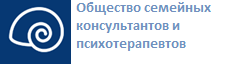 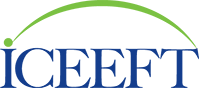 Инструменты для работы с раной привязанности на Стадии 1. Лорри Брубейкер (Lorrie Brubacher)
1. Смело назовите рану и открыто покажите, как рана оказывается частью текущего цикла.
фокусируйтесь на процессе - раскрытии и подтверждении  доминирующего влияния ранящего события

2. Де-эскалируйте текущий цикл в контексте раны привязанности до того,  как попытаетесь исцелить рану
Татьяна Рыцарева
Конференция «Семья в зеркале психотерапии» в рамках Международного конгресса
«Вызовы эпохи — психотерапевтическая помощь человеку, группе, обществу. Семья в зеркале психотерапии» 13-16 октября 2016 г. Москва
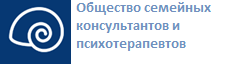 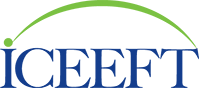 Исцеление раны привязанности
В безопасной надежной связи бывают повреждения, и эти повреждения чинятся. Раненые партнеры идут на сближение и делятся своей болью. Обидевшие партнеры подстраиваются к боли партнера и идут навстречу, показывая, что действительно чувствуют болезненное влияние события.
Роль терапевта заключается в создании атмосферы прощения и примирения вокруг этих травм, так чтобы доверие могло быть восстановлено, а эмоциональное воссоединение произошло.
Татьяна Рыцарева
Конференция «Семья в зеркале психотерапии» в рамках Международного конгресса
«Вызовы эпохи — психотерапевтическая помощь человеку, группе, обществу. Семья в зеркале психотерапии» 13-16 октября 2016 г. Москва
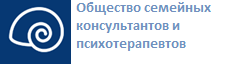 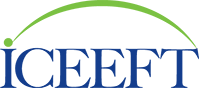 Работа с ранами привязанности на стадии 2 после завершения де-эскалации изложение этапов рассматриваемой модели (Makinen & Ediger, 2011)
1. Пострадавший партнер рассказывает о случае, в котором чувствовал себя брошенным и беспомощным., пережил серьезный удар по доверию, что разрушило его веру в надежность отношений.
2. Терапевт помогает человеку оставаться в контакте со своей сильной эмоциональной реакцией, которая связана с травмой отношений, и начать открыто говорить о влиянии этих эмоций и их значимости для отношений.
3. Терапевт помогает нанесшему рану партнеру услышать и принять боль второго, раненого супруга или супруги и увидеть ее в рамках привязанности – как отражение того, что раненый партнер нуждается в заботе.
Татьяна Рыцарева
Конференция «Семья в зеркале психотерапии» в рамках Международного конгресса
«Вызовы эпохи — психотерапевтическая помощь человеку, группе, обществу. Семья в зеркале психотерапии» 13-16 октября 2016 г. Москва
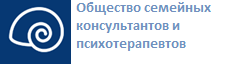 Работа с ранами привязанности
4. Пострадавший партнер исследует потери, связанные с травмой, страхи и желания. Делится уязвимостью с терапевтом в присутствии обидчика.
5. Обидевший партнер признает ответственность за травму и ее последствия. Выражает сожаление и раскаивается, будучи эмоционально-вовлеченным. Пропуская через сердце.
6. Теперь пострадавший партнер просит у своего партнера поддержки и утешения, которые тот был не в состоянии оказать в момент получения травмы.
Татьяна Рыцарева
Конференция «Семья в зеркале психотерапии» в рамках Международного конгресса
«Вызовы эпохи — психотерапевтическая помощь человеку, группе, обществу. Семья в зеркале психотерапии» 13-16 октября 2016 г. Москва
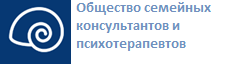 Работа с ранами привязанности
7. Обидевший партнер отвечает с состраданием и участием.
Терапевт помогает паре построить новую историю, включающую:
– Признание (подтверждение травмы)
– Осознание обстоятельств и контекста информирующих о предательстве.
– Ясное понимание шагов, которые пара предприняла для восстановления нарушенного доверия в отношениях.
Татьяна Рыцарева
Конференция «Семья в зеркале психотерапии» в рамках Международного конгресса
«Вызовы эпохи — психотерапевтическая помощь человеку, группе, обществу. Семья в зеркале психотерапии» 13-16 октября 2016 г. Москва
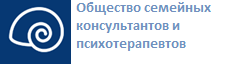 Важные результаты этого процесса
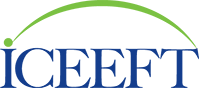 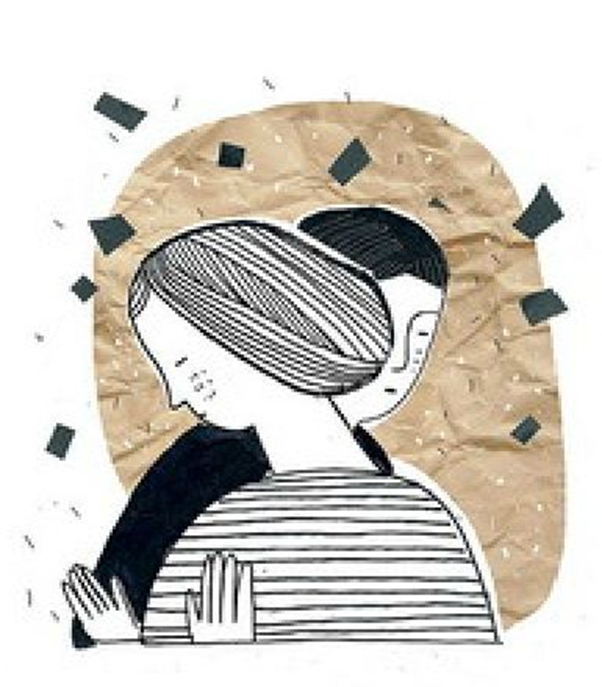 Отношения становятся безопасной гаванью.
Между супругами восстанавливается базовое доверие.
Рана лучше понимается и прощается.
Преодолевается тупик в терапии.
Появляются позитивные циклы взаимодействий.
Татьяна Рыцарева
Конференция «Семья в зеркале психотерапии» в рамках Международного конгресса
«Вызовы эпохи — психотерапевтическая помощь человеку, группе, обществу. Семья в зеркале психотерапии» 13-16 октября 2016 г. Москва
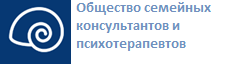 ?
Вопросы?
?
?
Татьяна Рыцарева
Kogdatrudno.ru
8-916-446-56-00
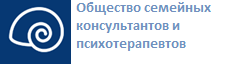 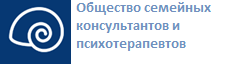 Спасибо за внимание
!
!
!
Татьяна Рыцарева
Kogdatrudno.ru
8-916-446-56-00
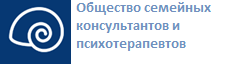 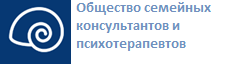